Mezinárodní rozhodčí řízení
Osnova přednášky
Mezinárodní rozhodčí řízení
Charakteristika
Prameny
Doktrinální přístupy
Zásady
2
JUDr. Tereza Kyselovská, Ph.D.
Způsoby řešení sporů
Alternativní způsoby řešení sporů (ADR)
Řízení v majetkových věcech před obecnými soudy
(Mezinárodní) rozhodčí řízení
3
JUDr. Tereza Kyselovská, Ph.D.
Rozhodčí řízení - úvod
Rozhodčí řízení, arbitráž… - slovníček pojmů v interaktivní osnově

= dobrovolné postoupení řešení sporu neutrální třetí straně, rozhodcům či rozhodčímu soudu (tedy soukromým osobám, nestátní instituci), která vydá po provedeném řízení závazné a vykonatelné rozhodnutí (rozhodčí nález)
4
JUDr. Tereza Kyselovská, Ph.D.
Rozhodčí řízení - úvod
Rozhodčí řízení má v ČR pošramocenou pověst – PROČ?
Spotřebitelské rozhodčí řízení – už není
Válka mezi rozhodčími soudy
5
JUDr. Tereza Kyselovská, Ph.D.
Spotřebitel a rozhodčí řízení byl problém…
Spotřebitel jako slabší smluvní strana – úvěrové smlouvy, půjčky apod.
Výhody rozhodčího řízení se obrátily proti nim
Propojení úvěrových institucí a „spolupracujících“ rozhodců
„rozhodčí instituce“
Zákonodárce
Zákon o rozhodčím řízení – úmysl pro obchodněprávní spory
Novelizace – nelogicky včleněny spotřebitelská ochranná ustanovení, seznamy rozhodců s kvalifikačními kritérii
Vyloučení arbitrability ve spotřebitelských sporech
6
JUDr. Tereza Kyselovská, Ph.D.
Spotřebitel a rozhodčí řízení byl problém…
https://www.cak.cz/scripts/detail.php?id=16760
https://www.em.muni.cz/absolventi/12412-nejsem-ani-tak-mediator-jako-spis-gladiator 
https://www.euro.cz/clanky/advokat-chudych-nemec-exekuce-politiky-dlouho-nezajimaly-1456074/
7
JUDr. Tereza Kyselovská, Ph.D.
Válka mezi rozhodčími soudy
https://www.ceska-justice.cz/2023/01/mestsky-soud-v-praze-vydal-dalsi-rozsudek-ve-sporu-dvou-stalych-rozhodcich-soudu/
8
JUDr. Tereza Kyselovská, Ph.D.
Statistika sporů u RS při HK ČR a AK ČR
2012 – „spotřebitelská“ novela ZRŘ
2016 – vyloučení arbitrability ve spotřebitelských sporech
9
JUDr. Tereza Kyselovská, Ph.D.
Statistika doménových sporů u RS při HK ČR a AK ČR
10
Zápatí prezentace
Statistika doménových sporů u RS při HK ČR a AK ČR
11
JUDr. Tereza Kyselovská, Ph.D.
Rozhodčí řízení
Rozhodčí řízení - úvod
Základní podmínky pro rozhodčí řízení
Arbitrabilita sporu
Platná rozhodčí smlouva

Soukromoprávní povaha
Veřejnoprávní povaha – kontrolní a pomocné funkce obecných soudů

…..V PODROBNOSTECH DÁLE
13
JUDr. Tereza Kyselovská, Ph.D.
Rozhodčí řízení - dělení
Mezinárodní – obsahuje mezinárodní prvek
V účastnících řízení
Subjektech právního vztahu
V předmětu
V jiných skutečnostech
ALE pouze volba 
Národní
14
JUDr. Tereza Kyselovská, Ph.D.
Pilíře rozhodčího řízení
Autonomie vůle účastníků řízení a rozhodců
Garance státu vůči rozhodčímu řízení a jeho výsledku (rozhodčímu nálezu)
Výkon pomocných a kontrolních funkcí obecných soudů
15
JUDr. Tereza Kyselovská, Ph.D.
Doktríny rozhodčího řízení
Vymezují vztah RŘ a státních orgánů – rozsah pomocných a kontrolních funkcí, postavení a odpovědnost rozhodce, aplikace rozhodného práva, povaha rozhodčího nálezu a rozhodčí smlouvy
Jurisdikční
Smluvní
Smíšená
Autonomní
16
JUDr. Tereza Kyselovská, Ph.D.
Jurisdikční doktrína
„Konkrétní stát a jeho právní řád mají moc kontrolovat a řídit rozhodčí řízení realizovaná v dosahu své jurisdikce.“
Potlačena role autonomie vůle stran (rozhodčí smlouvy)
Rozhodčí řízení se opírá o stát (jeho právo)
Rozhodčí řízení má své forum – dopad jeho procesních norem
Problematické v online sporech
Projevy – spotřebitelské rozhodčí řízení – dnes v ČR vyloučeno (ale poškodilo pověst RŘ)
17
JUDr. Tereza Kyselovská, Ph.D.
Smluvní doktrína
„Rozhodčí řízení má svůj základ ve vůli stran (rozhodčí smlouvě) a jeho realizace je na této vůli závislá.“
Autonomie vůle stran je určujícím kritériem
Aspekty rozhodčího řízení jsou v dispozici stran (rozhodců)
V čisté podobě může vést k delokalizaci a denacionalizaci 
Právo fora vyplňuje mezery v rozhodčí smlouvě
Rozhodčí nález je považován za narovnání
Problémy – nucený výkon RN – co je domácí a co cizí?
Možný odklon od kontrolních funkcí – právo na spravedlivý proces?
18
JUDr. Tereza Kyselovská, Ph.D.
Smíšená doktrína
„Vazba práva konkrétního státu a vůle stran – rozhodčí řízení je institut sui generis, který má základ v autonomii vůle a své procesní účinky odvozuje od státu.“
Rozhodčí řízení nestojí, nemůže stát, mimo právní řád 
Ten rozhoduje o možnosti konání, o arbitrabilitě, účincích RN
Ale významnou roli hraje autonomie vůle stran
Silné vazby rozhodčího řízení na forum, ale ne nepřekonatelné
Lex fori vs. lex arbitri
19
JUDr. Tereza Kyselovská, Ph.D.
Autonomní doktrína
Vazba na nestátní právo, globalizační tendence v právu apod.
Rozhodčí řízení je autonomní institut
Není ovlivněno forem
Odpoutání se od práva jako takového
Investiční arbitráž
20
JUDr. Tereza Kyselovská, Ph.D.
Výhody rozhodčího řízení
Relativní
Vhodné spíše pro spory z obchodněprávních vztahů (ne spotřebitel)
Nižší náklady?
Jednoinstančnost řízení
Neveřejnost řízení
Možnost volby místa řízení
Možnost volby znalců jako rozhodců
Jednodušší procesní pravidla (řády rozhodčích soudů)
Kontinuita rozhodování
Uznání a výkon cizích rozhodčích nálezů
21
JUDr. Tereza Kyselovská, Ph.D.
Nevýhody rozhodčího řízení
Rozhodci nemají donucovací pravomoci (nutná součinnost obecných soudů)
Rozdílná úprava arbitrability v národních právních řádech
Jednoinstančnost
Nižší formálnost
Větší flexibilita
…
22
JUDr. Tereza Kyselovská, Ph.D.
Druhy rozhodčího řízení
Rozhodčí řízení před stálými rozhodčími soudy vs. ad hoc rozhodčí řízení
Domácí vs. cizí rozhodčí řízení
Komerční arbitráž vs. investiční arbitráž
Online rozhodčí řízení
Rozhodčí řízení ve sporech z doménových jmen
Rozhodčí řízení bez nutného předstupně
Rozhodčí řízení s předstupněm (medarb)
23
JUDr. Tereza Kyselovská, Ph.D.
Druhy rozhodčího řízení
Rozhodčí řízení před stálými rozhodčími soudy
Sídlo, statut, statutární orgány jednající jeho jménem, vlastní pravidla řízení a jednání, stálý administrativní aparát
§ 13 ZRŘ - vlastní statuty a řády a jejich povinná publikace, listiny rozhodců
Další povinnosti stanovené ZRŘ – archivace RN (§ 29)
-> zajištění vyšší míry právní jistoty a předvídatelnosti
+ Strany předem znají procesní postup
- vyšší náklady, omezení autonomie vůle stran
24
JUDr. Tereza Kyselovská, Ph.D.
Druhy rozhodčího řízení
Rozhodčí řízení před stálými rozhodčími soudy
Rozhodčí soud při Hospodářské komoře České republiky a Agrární komoře České republiky, https://www.soud.cz/ 
Mezinárodní rozhodčí soud při Českomoravské komoditní burze, https://www.priac.eu/cs/
Burzovní rozhodčí soud, https://www.pseac.org/
25
JUDr. Tereza Kyselovská, Ph.D.
Druhy rozhodčího řízení
Rozhodčí řízení před stálými rozhodčími soudy
"Všechny spory vznikající z této smlouvy a v souvislosti s ní budou rozhodovány s konečnou platností u Rozhodčího soudu při Hospodářské komoře České republiky a Agrární komoře České republiky podle jeho Řádu a Pravidel jedním rozhodcem jmenovaným předsedou Rozhodčího soudu.“
26
JUDr. Tereza Kyselovská, Ph.D.
Druhy rozhodčího řízení
Ad hoc rozhodčí řízení
Bez stálého sídla, nemusí zveřejňovat své pravidla a řády
Určen rozhodce nebo sestaven senát pouze pro rozhodnutí konkrétního sporu mezi stranami
Stranami
Appointing authority
27
JUDr. Tereza Kyselovská, Ph.D.
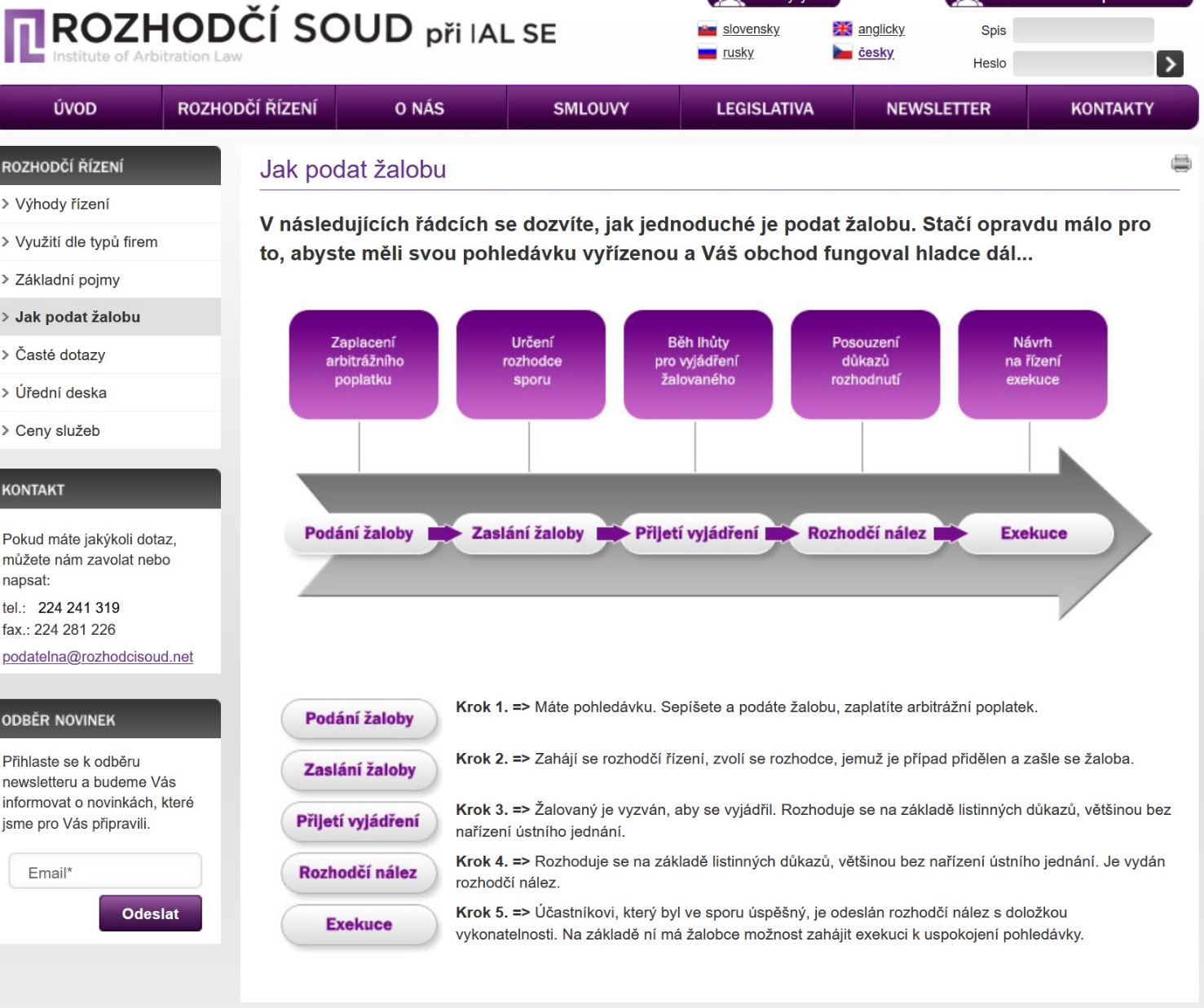 28
JUDr. Tereza Kyselovská, Ph.D.
Druhy rozhodčího řízení
Ad hoc rozhodčí řízení
„Veškeré spory z této smlouvy bude řešit JUDr. Jiří Novák, bytem Veveří 115, 602 00 Brno.“

„Spory z této smlouvy budou řešit tři rozhodci, jeden bude jmenován stranou žalující, druhý rozhodce bude jmenován stranou žalovanou a třetí rozhodce bude jmenován předsedou Rozhodčího soudu při Hospodářské komoře ČR a Agrární komoře ČR.“
29
JUDr. Tereza Kyselovská, Ph.D.
Druhy rozhodčího řízení
Ad hoc rozhodčí řízení
Problematické doložky:
„Veškeré spory z této smlouvy bude řešit v rozhodčím řízení pan Novák z Brna.“
„Veškeré spory budou řešeny v rozhodčím řízení nezávislými rozhodci. Ti budou vybráni stranami z listiny rozhodců vedené u Rozhodčího soudu při HK ČR a AK ČR v Praze.“
30
JUDr. Tereza Kyselovská, Ph.D.
Druhy rozhodčího řízení
Ad hoc rozhodčí řízení
Problematické doložky:
„Veškeré spory budou řešeny v rozhodčím řízení třemi nezávislými rozhodci. Ti budou vybráni předsedou Rozhodčího soudu při HK ČR a AK ČR v Praze.“
„Veškeré spory z této smlouvy budou řešeny rozhodčím soudem v Praze.“
31
JUDr. Tereza Kyselovská, Ph.D.
Druhy rozhodčího řízení
Online rozhodčí řízení
Celé probíhá online, vše je elektronicky
„Klasické“ řízení s online prvky, např. videokonference apod.
 výhody a nevýhody
Kde je místo konání rozhodčího řízení v právním a geografickém smyslu?
Problematika elektronické rozhodčí smlouvy a elektronického rozhodčího nálezu

§ 9 Řádu pro online rozhodčí řízení: Místem vydání rozhodčího nálezu je sídlo Rozhodčího soudu v Praze.
32
JUDr. Tereza Kyselovská, Ph.D.
Druhy rozhodčího řízení
Online rozhodčí řízení
„Všechny spory, které vzniknou z této smlouvy anebo v souvislosti s ní, budou rozhodovány s vyloučením pravomoci obecných soudů s konečnou platností v rozhodčím řízení u Rozhodčího soudu při Hospodářské komoře České republiky a Agrární komoře České republiky v Praze podle jeho Řádu on-line jediným rozhodcem určeným předsedou Rozhodčího soudu při Hospodářské komoře České republiky a Agrární komoře České republiky. 
Strany pro toto řízení volí tyto e-mailové adresy pro vedení řízení on-line: 
............................................................................................................................ 
............................................................................................................................“
33
JUDr. Tereza Kyselovská, Ph.D.
Druhy rozhodčího řízení
Rozhodčí řízení ve sporech z doménových jmen
RS při HK ČR a AK ČR
https://www.soud.cz/spory-o-domenova-jmena 
Spory o doménová jména .cz
Spory o doménová jména .eu
Spory o doménová jména .aero, .asia, .biz, .cat, .com, .coop, .info, .jobs, .mobi, .museum, .name, .net, .org, .pro, .tel, .travel
34
JUDr. Tereza Kyselovská, Ph.D.
Prameny rozhodčího řízení
Materiální prameny
Formální prameny
Vnitrostátní předpisy
Mezinárodní úmluvy
Unijní právo – není

Nestátní prostředky úpravy – pravidla a řády RS, vzorové řády, vzorové zákony (UNCITRAL)
35
JUDr. Tereza Kyselovská, Ph.D.
Prameny rozhodčího řízení
Zákon č. 216/1994 Sb., o rozhodčím řízení a o výkonu rozhodčích nálezů (zákon o rozhodčím řízení):
vnitrostátní rozhodčí řízení 
vymezení arbitrability
osoba rozhodce
zahájení, průběh a ukončení rozhodčího řízení
vztah rozhodčího řízení k obecným soudům
úprava rozhodčího nálezu, jeho zrušení
36
JUDr. Tereza Kyselovská, Ph.D.
Prameny rozhodčího řízení
Zákon o rozhodčím řízení
§ 30 - Nestanoví-li zákon jinak, užijí se na řízení před rozhodci přiměřeně ustanovení občanského soudního řádu.

Rozhodnutí Nejvyššího soudu 32 Odo 1528/2005 ze dne 25.4.2007
Z použití termínu „přiměřeně“ vyplývá, že rozhodčí řízení nepodléhá občanskému soudnímu řádu přímo a jeho jednotlivá ustanovení nelze použít v rozhodčím řízení mechanicky. Ono přiměřené znamená především zohlednění obecných zásad, na nichž stojí české rozhodčí řízení, to znamená použití norem občanského soudního řádu pod obecným rámcem zásad českého rozhodčího řízení (tak např. zákon o rozhodčím řízení nestanoví náležitosti rozhodčího nálezu, je proto nutno přiměřeně použít § 157 o. s. ř., není vyloučen ani mezitímní ani částečný rozhodčí nález).
37
JUDr. Tereza Kyselovská, Ph.D.
Prameny rozhodčího řízení
Zákon č. 91/2012 Sb., o mezinárodním právu soukromém
Vše s „mezinárodním“ („přeshraničním“) prvkem
Rozhodčí řízení s mezinárodním prvkem
Uznání a výkon cizích rozhodčích nálezů
Cizinec jako rozhodce v ČR
38
JUDr. Tereza Kyselovská, Ph.D.
Prameny rozhodčího řízení
Řády a pravidla rozhodčích soudů stálých a ad hoc
= ucelený soubor procesních pravidel, kterými se řídí rozhodčí řízení u konkrétní rozhodčí instituce
tzv. nestátní prostředky právní úpravy
"Všechny spory vznikající z této smlouvy a v souvislosti s ní budou rozhodovány s konečnou platností u Rozhodčího soudu při Hospodářské komoře České republiky a Agrární komoře České republiky podle jeho Řádu a Pravidel jedním rozhodcem jmenovaným předsedou Rozhodčího soudu.“
39
JUDr. Tereza Kyselovská, Ph.D.
Prameny rozhodčího řízení
Mezinárodní smlouvy
Mnohostranné mezinárodní úmluvy
Úmluva o ochraně lidských práv a základních svobod – viz dále
Úmluva o uznání a výkonu cizích rozhodčích nálezů (Newyorská úmluva)
Evropská úmluva o mezinárodní obchodní arbitráži
Úmluva o řešení sporů z investic mezi státy a občany druhých států (Washingtonská úmluva)
Dvoustranné mezinárodní smlouvy
Dvoustranné smlouvy o právní pomoci
40
JUDr. Tereza Kyselovská, Ph.D.
Prameny rozhodčího řízení
Úmluva o ochraně lidských práv a základních svobod
Článek 6 odst. 1 – právo na spravedlivý proces
Každý má právo na to, aby jeho záležitost byla spravedlivě, veřejně a v přiměřené lhůtě projednána nezávislým a nestranným soudem, zřízeným zákonem, který rozhodne o jeho občanských právech nebo závazcích nebo o oprávněnosti jakéhokoli trestního obvinění proti němu. Rozsudek musí být vyhlášen veřejně, avšak tisk a veřejnost mohou být vyloučeny buď po dobu celého nebo části procesu v zájmu mravnosti, veřejného pořádku nebo národní bezpečnosti v demokratické společnosti, nebo když to vyžadují zájmy nezletilých nebo ochrana soukromého života účastníků anebo, v rozsahu považovaném soudem za zcela nezbytný, pokud by, vzhledem ke zvláštním okolnostem, veřejnost řízení mohla být na újmu zájmům spravedlnosti.
41
JUDr. Tereza Kyselovská, Ph.D.
Prameny rozhodčího řízení
Kolize pramenů
Znáte z jiných předmětů – tj. aplikační přednost mezinárodních smluv, kterými je ČR vázána apod.

ZAJÍMAVOST – článek VII odst. 1 Newyorské úmluvy
Ustanovení této Úmluvy se nedotýkají platnosti mnohostranných nebo dvoustranných dohod uzavřených Smluvními státy o uznání a výkon rozhodčích nálezů, ani nemohou zbavit žádnou zúčastněnou stranu případného práva použití rozhodčího nálezu způsobem a v rozsahu stanoveném zákonodárstvím nebo smlouvami země, v níž je nález uplatňován.
42
JUDr. Tereza Kyselovská, Ph.D.
Rozhodčí řízení a EU
Ne zcela jasné, postupně vyjasňováno
Neexistuje předpis, např. nařízení, který by reguloval rozhodčí řízení jako takové, ALE
Povinnost rozhodců aplikovat právo EU
(ne)možnost rozhodců podat předběžnou otázku k SD EU
Rozhodčí řízení ve vztahu k normám MPS a MPP
43
JUDr. Tereza Kyselovská, Ph.D.
Arbitrabilita
= přípustnost řešení sporu v rozhodčím řízení
Arbitrabilita objektivní
upravena konkrétním právním řádem, který vymezuje okruh otázek, které je možné v rozhodčím řízení řešit
Arbitrabilita subjektivní
konkrétní spor a všechny jeho právní otázky jsou objektivně arbitrabilní, ale strany rozhodčí smlouvy její předmět záměrně zúží
„Veškeré spory týkající se nároků z neplnění této kupní smlouvy budou řešeny u Rozhodčího soudu při obchodní komoře v Paříži.“
44
JUDr. Tereza Kyselovská, Ph.D.
Arbitrabilita
§ 2 ZRŘ
Majetkové spory (vyjma sporů spotřebitelských,  vzniklých v souvislosti s výkonem rozhodnutí a incidenčních sporů)
O nichž je možné uzavřít smír
jsou řešitelné přímo před obecnými soudy
45
JUDr. Tereza Kyselovská, Ph.D.
Příklady
Rozhodněte, zda je spor objektivně arbitrabilní podle českého práva:
Spor vyplývající z příkladu č. 3.
Spor o nezaplacení kupní ceny, kdy pan Novák kupující si žabí stehýnka pro svou vlastní potřebu nezaplatí společnosti Master Žába, s.r.o.
Spor ve věcech výživy pro nezletilé dítě
Rozhodnutí o registraci obrazové ochranné známky
Spor o prodej obrazové ochranné známky
Spor o platnost ukončení pracovního poměru (výpověď)
Spor o náhradu škody způsobenou zaměstnancem při výkonu práce
46
JUDr. Tereza Kyselovská, Ph.D.
Děkuji za pozornost.